Биология 
ТЕМА:
Учение о клетке
I КУРС ПСК
1. Клетка как биологическая система
Клетка – элементарная единица строения и жизнедеятельности всех организмов (кроме вирусов), обладающая всеми свойствами живого.
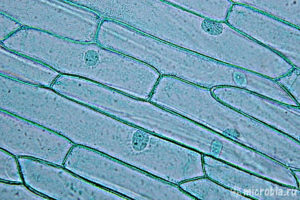 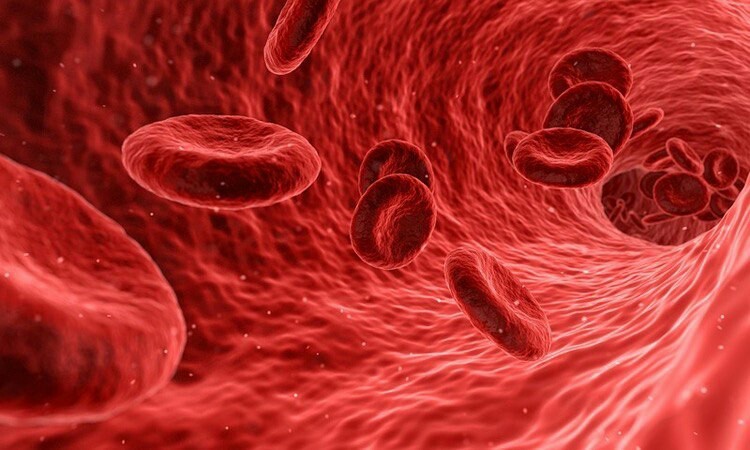 Клетки лука
Клетки крови
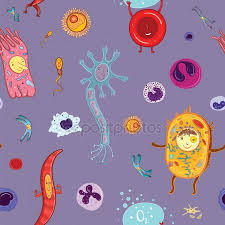 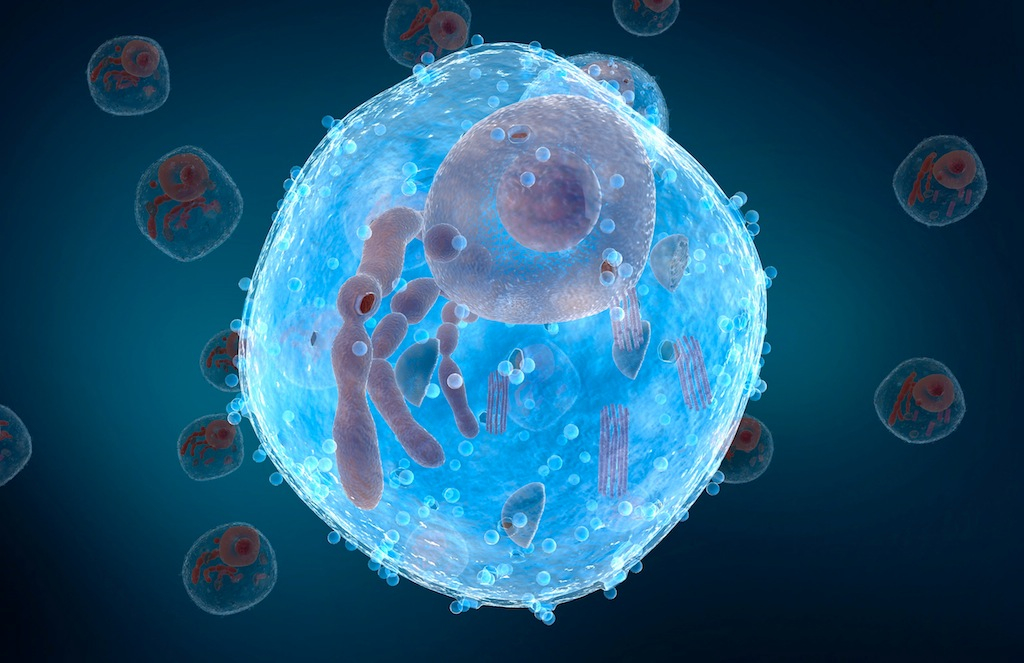 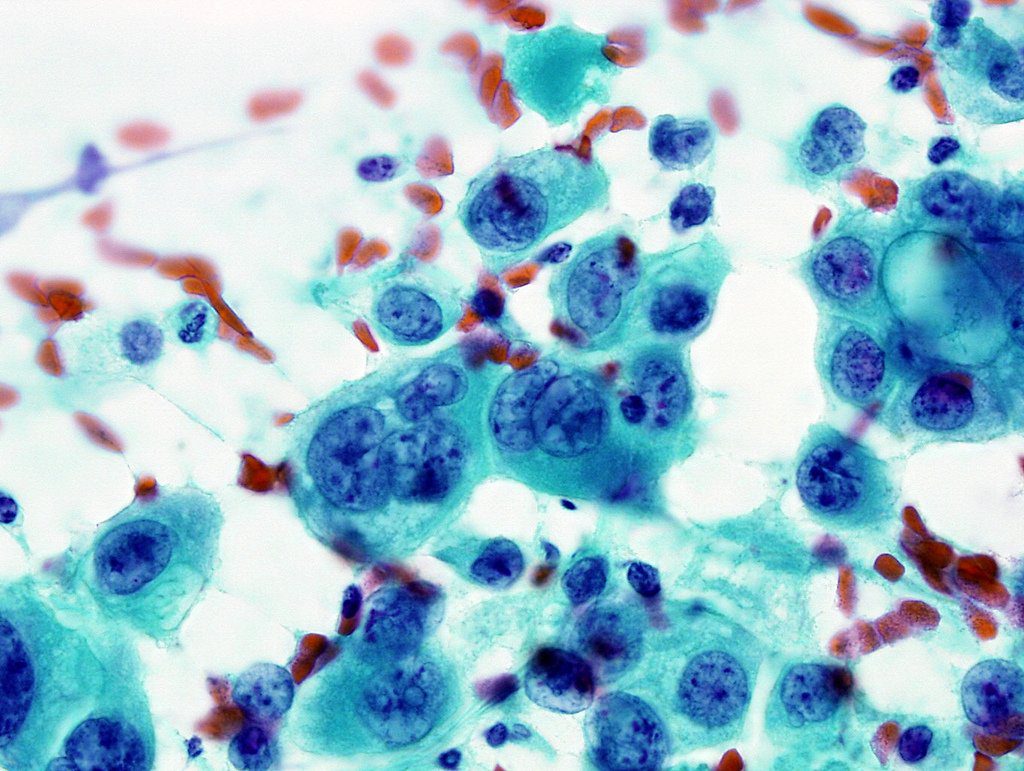 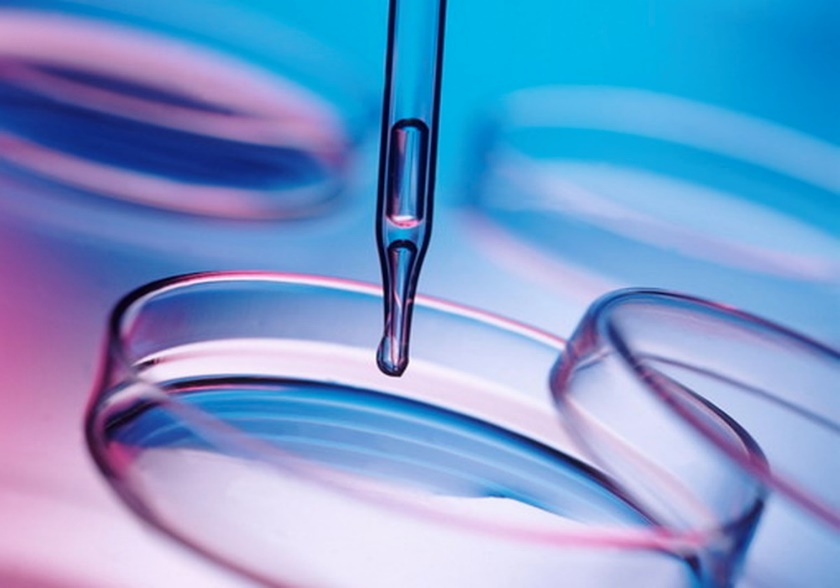 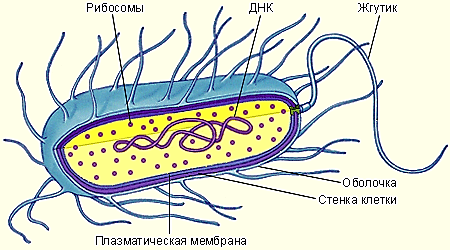 ПРОКАРИОТЫ
ЭУКАРИОТЫ
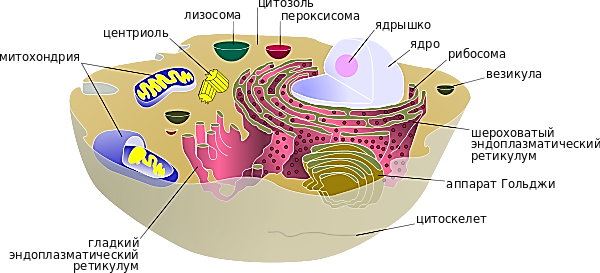 Типы клеточной организации
Современные положения 
клеточной теории
1.	Клетка – основная единица строения и развития всех живых организмов, наименьшая единица живого.
2.	Клетки всех одноклеточных и многоклеточных организмов сходны по строению, химическому составу, основным проявлениям жизнедеятельности и обмену веществ.
3.	Размножение клеток происходит путем их деления, и каждая новая клетка образуется в результате деления материнской клетки.
4.	В многоклеточных организмах клетки специализированы по выполняемым ими функции. Они объединены в ткани, органы и системы органов.
5.	Клетка представляет собой элементарную, открытую живую систему, способную к саморегуляции, самообновлению и воспроизведению.
Химические элементы клетки
1 группа — углерод, водород, кислород, азот (98% от содержимого клетки),
2 группа — калий, натрий, кальций, магний, сера, фосфор, хлор, железо (1,9%),
3 группа — цинк, медь, фтор, йод, кобальт, молибден, хром, марганец, никель, золото, серебро (меньше 0,01%)
Домашняя занятие: 
Дописать функции
Выучить тему 1 и 
тему 2